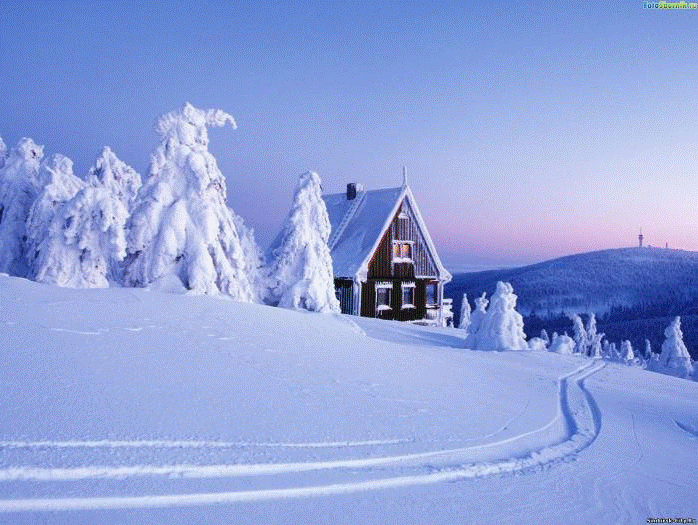 Наступи́ла зима́.
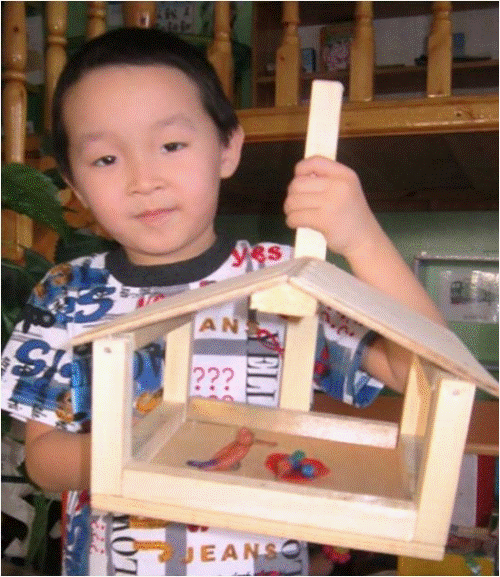 Алеша сде́лал ко̅рму́шку.
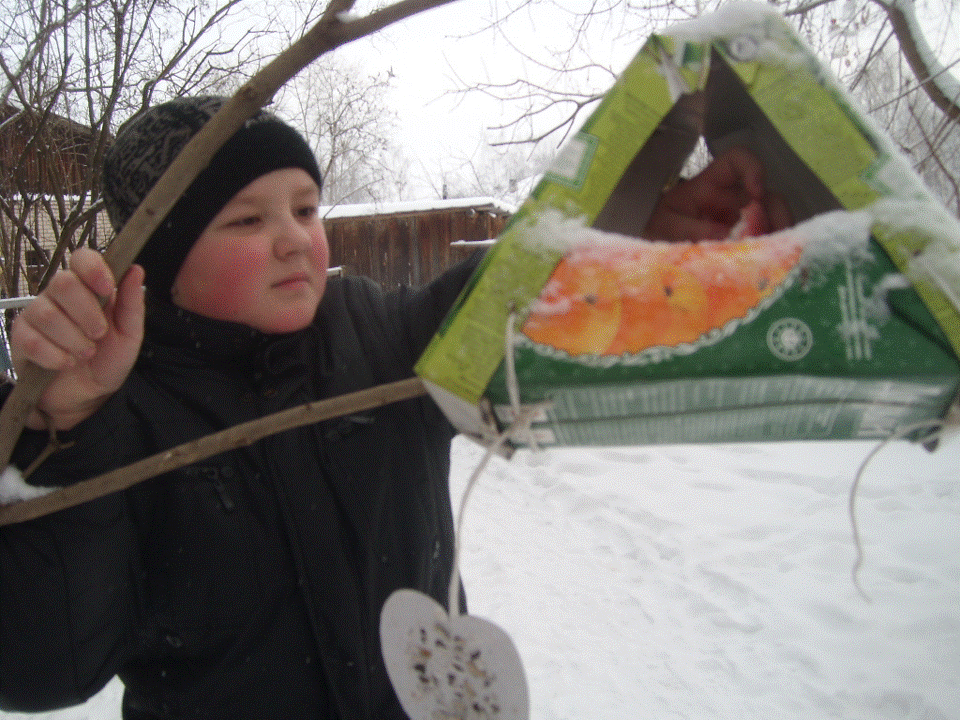 Он пове́сил  ко̅рму́шку на де́рево̄.
Насы́пал кро́шек, се́мечек и крупу́.
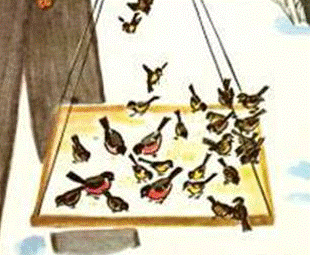 На ко̅рму́шку прилете́ли во̅ро̅бьи́, сини́цы и снегири́.
Пти́цы клева́ли корм.
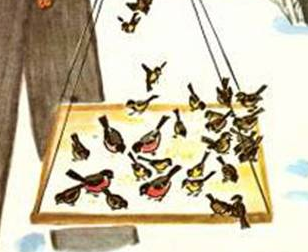 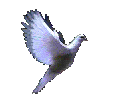 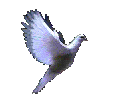 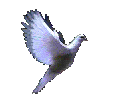 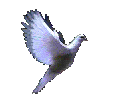 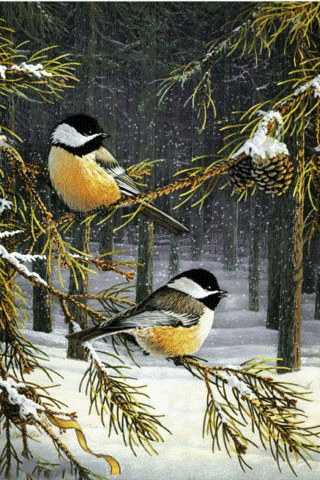 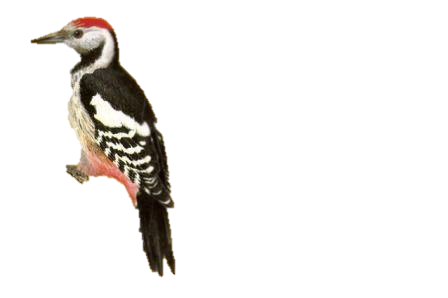 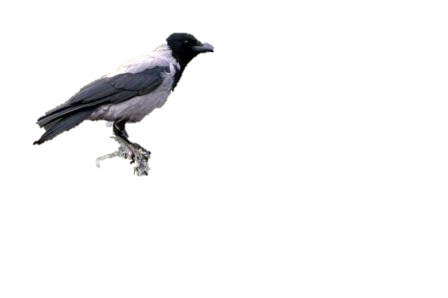 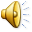 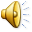 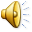 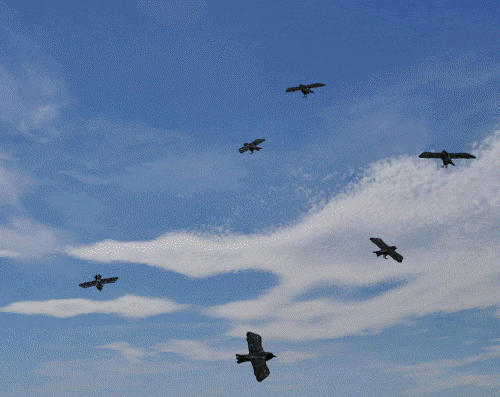 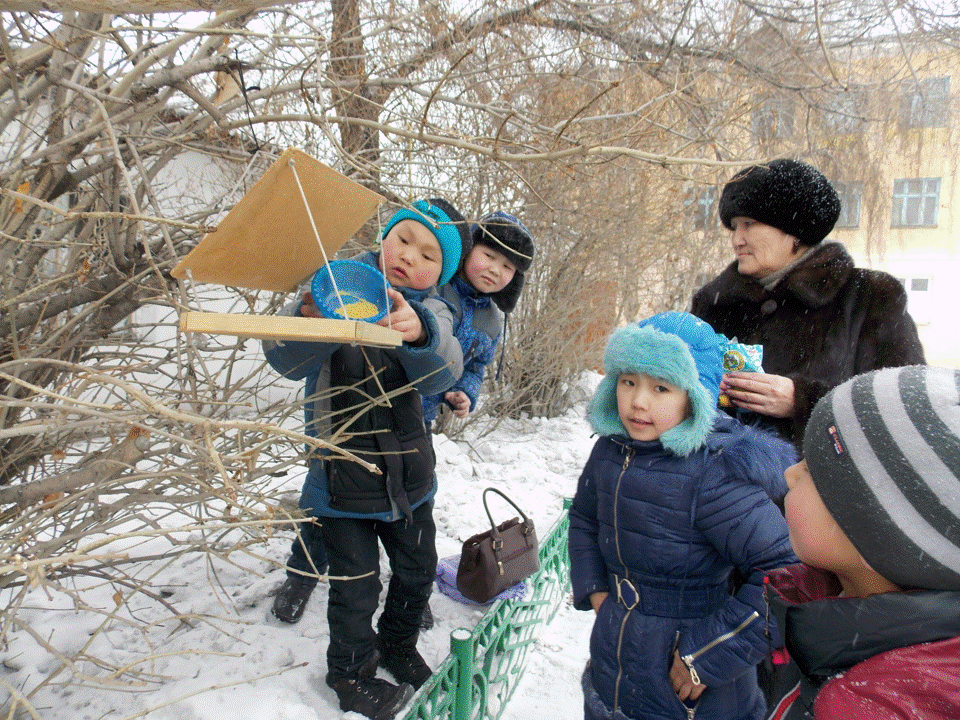 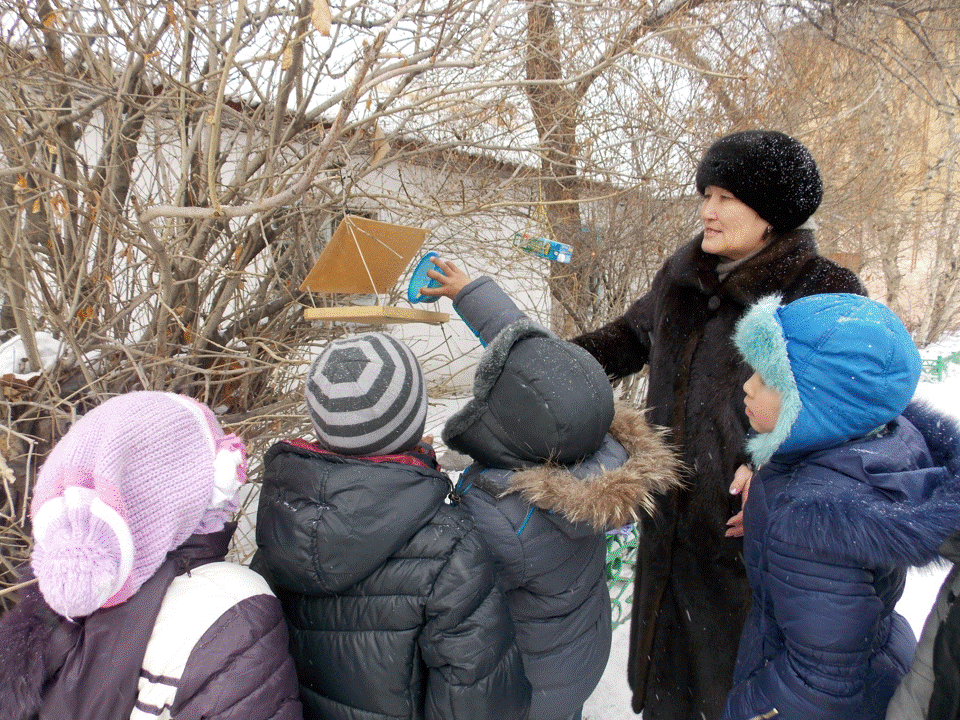 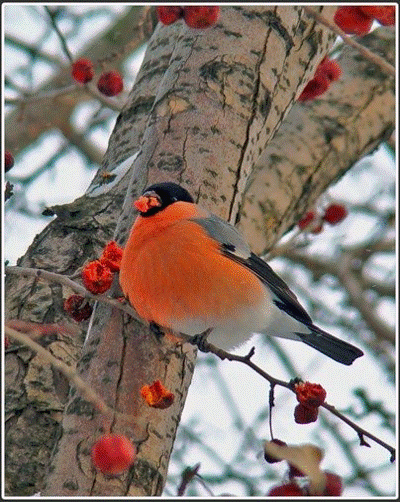 СПАСИБО ВАМ, РЕБЯТА!